Jméno autora: Mgr. Petra TrajerováDatum vytvoření: 24. 8. 2013
Číslo DUMu: VY_32_INOVACE_07_EVV2
Ročník: 1.
Estetická a výtvarná výchova
Vzdělávací oblast: Odborné vzdělávání, Výtvarná příprava
Vzdělávací obor: Kosmetické služby
Tematický okruh: Dějiny umění
Téma: Umění starověku (Egypt)
Metodický list/anotace: Prezentace – úvod, architektura
Starověký EGYPTARCHITEKTURA
EGYPT
Území po obou březích Nilu
Faraon – panovník
Patřila mu půda
Božské pocty

Víra v posmrtný život	za života zabezpečovali život po smrti
Stará říše	Střední říše          Nová říše	      Asyřané, Peršané
ARCHITEKTURA
Dostatek kamene (žula, čedič, pískovec)
               monumentální architektura	
Náboženská funkce
Kult mrtvých           stavby zajišťující věčný život faraonů
Stavěli také z cihel (paláce, domy)
	    nedochovalo se
Sloupy
Monolitické
     Členěné                patka
                                      dřík
                                      hlavice (květ papyru, lotosu,    			      palmy, hlava bohyně)
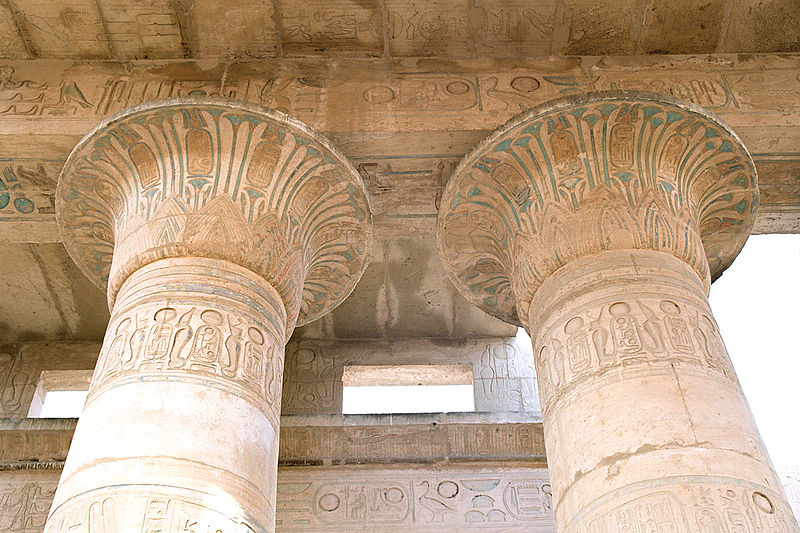 Obr.1
Chrám
Pocta bohům, pohřební chrámy
Malé svatyně	     rozsáhlé stavby
Skalní chrámy
Jednotný systém


Alej sfing, pylony, kolosy, obelisky, peristyl, sály, kultovní místnosti, bazilika, svatyně, místnost se sochou božstva
Pyramidy
Hrobky faraonů (později skalní hrobky)
Mastaba
Stupňovitá p.
Pravidelná p.
Velká p.
Skalní hrobky
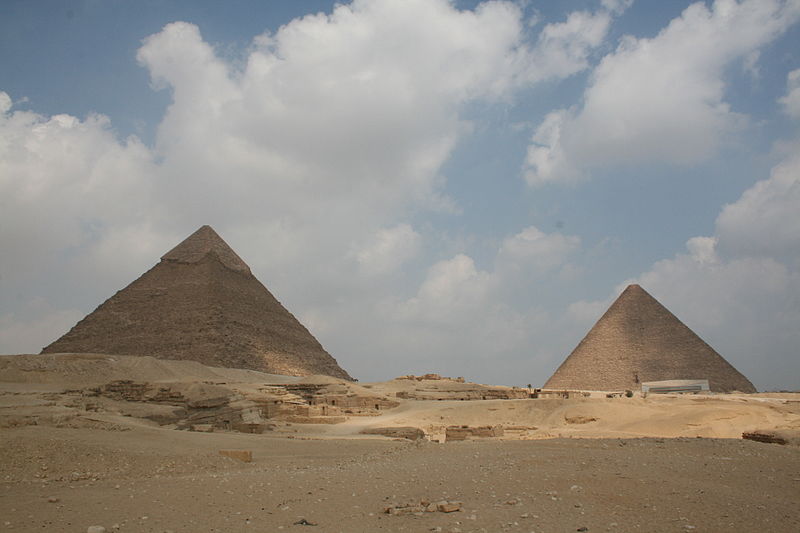 Obr.2
Citace a odkazy
Obr.1 – BLUESHADE. File:Luxor, West Bank, Ramesseum, column top decorations, Egypt, Oct 2004.jpg - Wikimedia Commons [online]. [cit. 5.11.2013]. Dostupný na WWW: http://commons.wikimedia.org/wiki/File:Luxor,_West_Bank,_Ramesseum,_column_top_decorations
 
Obr.2 - POCO A POCO. File:Giza pyramid complex, Giza, Egypt7.jpg - Wikimedia Commons [online]. [cit. 5.11.2013]. Dostupný na WWW: http://commons.wikimedia.org/wiki/File:Giza_pyramid_complex,_Giza,_Egypt7.jpg
Použitá literatura
MRÁZ, Bohumír. Dějiny výtvarné kultury 1. Praha: IDEA SERVIS, 2002, ISBN 1866-060-02.